الوقف في القرآن الكريم التام والكافي
درس بعنوان
إعداد: أ.هلال المقبالي
الوقف
يقصد به لغة : الكف .
اصطلاحا : قطع الصوت على آخر الكلمة القرآنية زمنا يتنفس فيه القارىء عادة بنية استئناف القراءة.
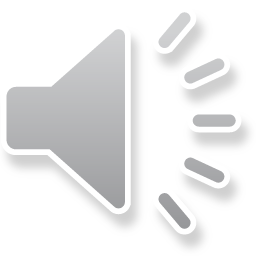 وهذا ورد عنه صلى الله عليه وسلم أنه كان يقف على رؤوس الآيات , فعن أم سلمة – رضي الله عنها – قالت : قراءة رسول الله صلى الله عليه وسلم : بسْمِ اللَّهِ الرَّحْمَٰنِ الرَّحِيمِ (1) الْحَمْدُ لِلَّهِ رَبِّ الْعَالَمِينَ (2) الرَّحْمَٰنِ الرَّحِيمِ (3) مَالِكِ يَوْمِ الدِّينِ (4)الفاتحة 
يقطع قراءته آية آية .
كما يمكن الوقف في وسط آية كالوقف على ( نفوسكم ) في قوله تعالى :
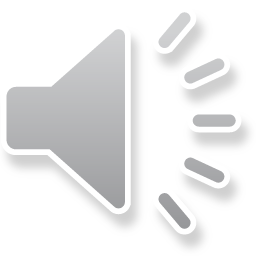 رَّبُّكُمْ أَعْلَمُ بِمَا فِي نُفُوسِكُمْ  إِن تَكُونُوا صَالِحِينَ فَإِنَّهُ كَانَ لِلْأَوَّابِينَ غَفُورًا (25) الإسراء
إعداد: أ.هلال المقبالي
الوقف التام
هو الوقف على كلام تم معناه , ولم يتعلق ما بعده به لا لفظا ولا معنى , وحكمه جواز الوقف عليه والابتداء بما بعده , وأكثر ما يكون عند ختام السور , أو القصص , أو الآيات التي تتحدث عن موضوع معين.
إعداد: أ.هلال المقبالي
أمثلة على الوقف التام
1 – الوقف على رأس آية مثل كلمة ( المفلحون ) في قوله تعالى:   أُولَٰئِكَ عَلَىٰ هُدًى مِّن رَّبِّهِمْ ۖ وَأُولَٰئِكَ هُمُ الْمُفْلِحُونَ (5) إِنَّ الَّذِينَ كَفَرُوا سَوَاءٌ عَلَيْهِمْ أَأَنذَرْتَهُمْ أَمْ لَمْ تُنذِرْهُمْ لَا يُؤْمِنُونَ (6)   البقرة0
فقد تم معنى الآية , ولم تتعلق بالآية التي بعدها لا من حيث اللفظ باعتبار الآية (إِنَّ الَّذِينَ كَفَرُوا )
جملة مستأنفة , ولا من حيث المعنى باعتبارها تتحدث عن صفات أخرى غير صفات المؤمنين وهي صفات الكافرين.
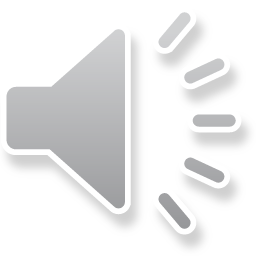 إعداد: أ.هلال المقبالي
2 – الوقف في وسط الآية مثل كلمة (جَاءَنِي ) في قوله تعالى : لَّقَدْ أَضَلَّنِي عَنِ الذِّكْرِ بَعْدَ إِذْ جَاءَنِي ۗ وَكَانَ الشَّيْطَانُ لِلْإِنسَانِ خَذُولًا (29) الفرقان
    قد تم معنى الجملة , ولم يتعلق ما بعده به لا من حيث اللفظ , لأن الواو في ( وكان ) للأستئناف لا للعطف ولا الحال , ولا من حيث المعنى كون الكلام الذي جاء بعدها : (وَكَانَ الشَّيْطَانُ لِلْإِنسَانِ خَذُولًا )
ليس بكلام الظالم.
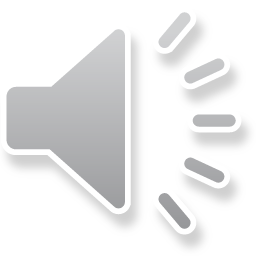 - ويرمز للوقف التام في وسط الآية في المصحف بالرمز ( ۗ ) غالبا , والتي تعني الوقف أولى من الوصل.
إعداد: أ.هلال المقبالي
انتبه!
التعلُّق اللفظي 
أن يتعلّق المتقدم بالمتأخر من حيث الإعراب , كأن يكون صفة له , أو حالاً منه أو معطوفا عليه , أو مضافا إليه , أو خبراً له وما إلى ذلك .
التعلُّق المعنوي
أن يتعلّق المتقدم بالمتأخر من جهة المعنى كعدم تمام الحديث عن صفات المؤمنين مثلا , أو جملة الآيات التي تتحدث عن موضوع معين كالمواريث وغيرها .
إعداد: أ.هلال المقبالي
الوقف الكافي
هو الوقف على كلام تم معناه , وتعلق ما بعده به معنى لا لفظا , فحكمه يحسن الوقوف عليه والابتداء بما بعده , وهو أكثر الوقف ورودا في القرآن الكريم , ويكثر على رؤوس الآيات.
إعداد: أ.هلال المقبالي
امثلة الوقف الكافي
1 – الوقف على رأس الآيات مثل ( ينفقون ) أو ( يوقنون ) في قوله تعالى : 
الَّذِينَ يُؤْمِنُونَ بِالْغَيْبِ وَيُقِيمُونَ الصَّلَاةَ وَمِمَّا رَزَقْنَاهُمْ يُنفِقُونَ (3) وَالَّذِينَ يُؤْمِنُونَ بِمَا أُنزِلَ إِلَيْكَ وَمَا أُنزِلَ مِن قَبْلِكَ وَبِالْآخِرَةِ هُمْ يُوقِنُونَ (4) أُولَٰئِكَ عَلَىٰ هُدًى مِّن رَّبِّهِمْ ۖ وَأُولَٰئِكَ هُمُ الْمُفْلِحُونَ (5) البقرة
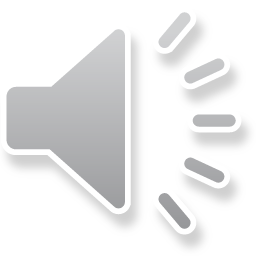 نلاحظ أن المعنى في الآية قد تم لفظا وما بعدها متعلق بها من حيث المعنى, لأن الآيات الكريمة كلها مسوقة لبيان صفات المؤمنين .
إعداد: أ.هلال المقبالي
2 – الوقف في وسط الآية كالوقف على ( سمعهم ) أو ( غشاوة ) في قوله تعالى :  خَتَمَ اللَّهُ عَلَىٰ قُلُوبِهِمْ وَعَلَىٰ سَمْعِهِمْ ۖ وَعَلَىٰ أَبْصَارِهِمْ غِشَاوَةٌ ۖ وَلَهُمْ عَذَابٌ عَظِيمٌ (7)  البقرة
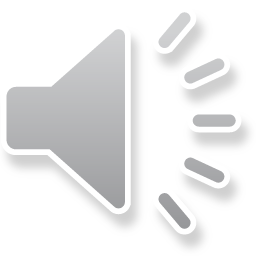 نلاحظ أن المعنى في الآيه قد تم لفظا وما بعدها متعلق بها من حيث المعنى العام وهو صفات الكافرين.
- ويرمز له في المصحف الشريف برمز ( ج ) ورمز (ۖ ) غالبا , والتي تعني أن الوصل أولى من الوقف.
إعداد: أ.هلال المقبالي
تعلم1
الوقف الاضطراري : هو الذي يعرض نتيجة لانقطاع النفس وما أشبهه من عجز أو نسيان .
الوقف الاختياري : هو الذي يعمد إليه القارىء اختيارا بعد كلمة يتم بها المعنى , وهو نوعان :
جائز ( التام , الكافي , الحسن )
- غير جائز قبيح.
إعداد: أ.هلال المقبالي
الأنشطة
1 – ناقش مع زملائك موضع الوقف التام في الآية مع التعليل: ۞ مَا نَنسَخْ مِنْ آيَةٍ أَوْ نُنسِهَا نَأْتِ بِخَيْرٍ مِّنْهَا أَوْ مِثْلِهَا ۗ أَلَمْ تَعْلَمْ أَنَّ اللَّهَ عَلَىٰ كُلِّ شَيْءٍ قَدِيرٌ (106)  البقرة
2 – ناقش مع زملائك أين يكون موضع الوقف الكافي مع بيان السبب في الآية: وَإِذَا سَأَلْتُمُوهُنَّ مَتَاعًا فَاسْأَلُوهُنَّ مِن وَرَاءِ حِجَابٍ ۚ ذَٰلِكُمْ أَطْهَرُ لِقُلُوبِكُمْ وَقُلُوبِهِنَّ ۚ   الأحزاب 53
إعداد: أ.هلال المقبالي